Meranie vzťahu medzi príčinou a následkom
prof. MUDr. Martin Rusnák, CSc
Základy epidemiológie - propedeutika
TRNAVSKÁ UNIVERZITA V TRNAVE
Fakulta zdravotníctva a sociálnej práce
Katedra verejného zdravotníctva
Miery vzniku ochorenia
Pravdepodobnosť
Riziko
Šanca
Ciele
rusnak.truni.sk
2
15. septembra 2019
Podľa štatistiky (NWS Storm Data) za ostatných 30 rokov (1984-2013) bolo v USA priemerne 51 ľudí zabitých bleskom za rok.  
Z nich asi 5 zomrelo a 45 ostalo nejakým spôsobom trvalo poškodených.
Pravdepodobnosť umrieť po zásahu bleskom
	5/51 = 0.098
Pravdepodobnosť trvalých následkov po zásahu bleskom
	45/51 = 0.88
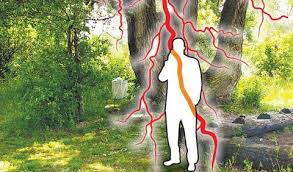 Pravdepodobnosť zabitia bleskom
rusnak.truni.sk
3
15.9.19
Predstavuje kombináciu charakteristík rizika, akými sú vzťahy dávka-odozva, alebo odhad expozície s cieľom vyčísliť mieru rizika u určitého počtu obyvateľov. (Last, 1995)
Výsledkom je kvalitatívne a kvantitatívne tvrdenie o očakávaných zdravotných účinkoch, a podiel a počet postihnutých ľudí v cieľovej populácii, vrátane odhadu neistôt. Veľkosť exponovanej populácie musí byť známa.
Patrí medzi základné kroky epidemiologickej analýzy prostredníctvom merania výskytu ochorenia alebo iných nepriaznivých účinkov na zdravie a stanovenie expozície u sledovaných skupín;
Zvyčajne nasleduje porovnanie výskytu v dvoch alebo viacerých skupinách, ktoré sa odlišujú expozíciami alebo inými parametrami;
Výpočet rizika je základným postupom pri meraní vzťahu medzi príčinou a následkom.
Odhad rizika
rusnak.truni.sk
4
15.9.19
Rizikom nazývame pravdepodobnosť, že sa určitý jav vyskytne, napríklad jednotlivec ochorie alebo umrie počas stanoveného obdobia alebo v určitom veku. Tiež nie technický výraz pre mnohé miery pravdepodobnosti nepriaznivého výsledku. (LAST, J. M. 1995. A Dictionary of Epidemiology., Oxford, Oxford University Press.)
Význam:
je mierou vzťahu medzi príčinou a chorobou;
je medzistupeň patologického procesu medzi zdravím a chorobou;
cieľom určovania rizík je determinovať rizikové skupiny/faktory a navrhnúť intervencie na zníženie/odstránenie rizika.
Riziko
rusnak.truni.sk
5
15.9.19
Absolútne
Pýtame sa: Aké veľké je riziko? Aký je rozdiel v riziku medzi jednou a druhou expozíciou?
Odpoveď: pravdepodobnosť (incidencia ak prepočítame na osoby v riziku).
Miera vzťahu exponovaných a neexponovaných. Rozdiel rizík je rozdiel v miere výskytu medzi exponovaných a nevystavenej skupín. Je užitočnou mierou rozsahu problému verejného zdravia spôsobeného expozíciou.
Relatívne
Pýtame sa: Koľko násobne je riziko jednej (žiadnej) expozície väčšie/menšie ako inej expozície.
Odpoveď: Pomer rizika ochorenia alebo úmrtia medzi vystavenými riziku a medzi neexponovanými alebo s iným rizikom. (Last, 1995)
Odpoveď 2: Pomer kumulatívneho výskytu (incidencie) u exponovaných a neexponovaných.
Aké riziko meriame
rusnak.truni.sk
6
15.9.19
Rozdiel rizika, pokiaľ ide o miery výskytu mozgovej porážky pre ženy, ktoré fajčia v porovnaní s pre ženy, ktoré nikdy nefajčili je 31,9 na 100 000 osobo rokov (49,6-17,7). 
Zdroj: COLDITZ, G. A., BONITA, R., STAMPFER, M. J., WILLETT, W. C., ROSNER, B., SPEIZER, F. E. & HENNEKENS, C. H. 1988. Cigarette smoking and risk of stroke in middle-aged women. N Engl J Med, 318, 937-41.
rusnak.truni.sk
7
15.9.19
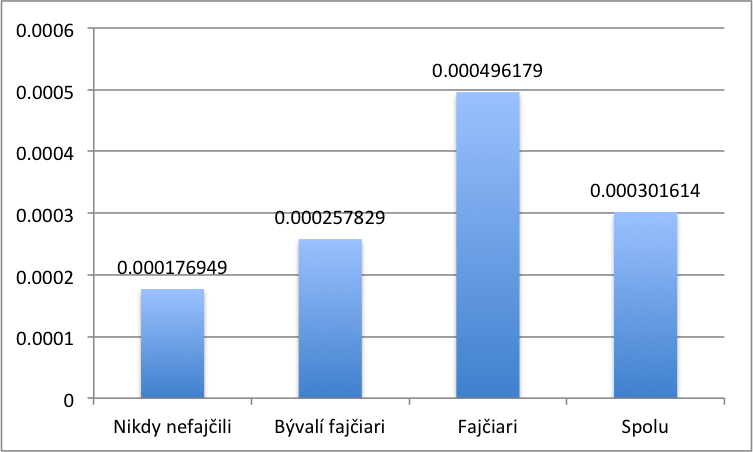 Rozdiel rizika
Rozdiel rizika
rusnak.truni.sk
8
15.9.19
Pýtame sa koľkokrát je jedno riziko väčšie ako druhé?
Pomer rizika cievnej mozgovej príhody u žien, ktoré fajčia, v porovnaní s tými, ktorí nikdy nefajčili, je 2,8 (49,6 / 17,7)
Relatívne riziko
rusnak.truni.sk
9
15.9.19
Pomer rizika alebo relatívne riziko je pomer rizika vzniku ochorenia medzi exponovanými ľuďmi a medzi neexponovanými rizika. 
Pomer riziko je lepším ukazovateľom sily asociácie, než rozdiel rizika, pretože je vyjadrený vzhľadom k východiskovej úrovni výskytu. To je teda vo vzťahu k veľkosti základného miera výskytu na rozdiel od rozdielu rizík; populácie s podobnými rizikovými rozdiely môžu mať veľmi odlišné pomery rizík, v závislosti na veľkosti sadzieb základných. 
Pomer rizika sa používa pri posudzovaní pravdepodobnosti, že asociácia predstavuje kauzálny vzťah. Napríklad, pomer rizika rakoviny pľúc v dlhodobých ťažkých fajčiarov v porovnaní s nefajčiarmi je približne 20.
rusnak.truni.sk
10
15.9.19
a = prítomné ochorenie u exponovaných, kumulatívna incidencia ochorenia u exponovaných;
b = neprítomné ochorenie u exponovaných;
c = prítomné ochorenie u neexponovaných, kumulatívna incidencia ochorenia u neexponovaných;
d = neprítomné ochorenie u exponovaných;
a + b = všetci, ktorí boli exponovaní;
c + d = všetci, ktorí neboli exponovaní;
a + c = všetci, ktorí boli chorí; incidencia bez ohľadu na expozíciu;
b + d = zdraví, bez ohľadu na expozíciu;
rusnak.truni.sk
11
15.9.19
Riziko ochorieť majú exponovaní aj neexponovaní, z každej zo skupín ochorie len niekoľko:
Riziko ochorieť pre exponovaných 
RExp = a/(a+b)

Riziko ochorieť pre neexponovaných
RneExp = c/(c+d)
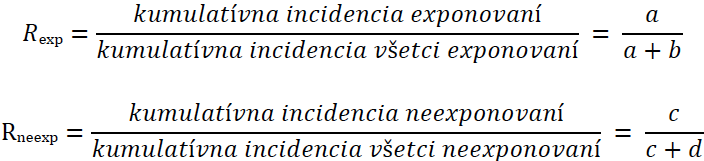 rusnak.truni.sk
12
15.9.19
Relatívne riziko (RR), ako pomer rizík
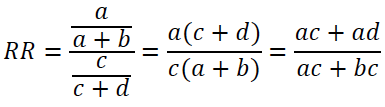 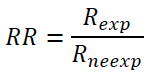 Ak RR > 1, potom je riziko väčšie pre exponovaných;
Ak RR < 1, potom je riziko menšie pre exponovaných;
Ak RR =1, potom sú riziká rovnocenné;
Ak RR =0, potom došlo ku chybe.
Je riziko ochorieť pre exponovaných väčšie, alebo menšie ako pre neexponovaných?
rusnak.truni.sk
13
15.9.19
Pôvodná
Zámena stĺpcov
Zámena stĺpcov aj riadkov
Zámena riadkov
Iné tabuľky
rusnak.truni.sk
14
15.9.19
Čo je to šanca na rozdiel od pravdepodobnosti
Pravdepodobnosť je pomer očakávaných/priaznivých voči všetkým možným.
Šanca je pomer očakávaných/priaznivých oproti neočakávaným/nepriaznivým.
Hod kockou:
Pravdepodobnosť, že padne 4? Počet priaznivých voči počtu všetkých: 1/6 = 0.17
Šanca že padne 4? Počet priaznivých voči počtu nepriaznivých: 1/5 = 0.2
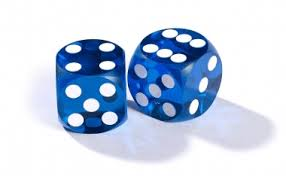 Pomer šancí, Odds Ratio
rusnak.truni.sk
15
15.9.19
V priemere sa narodí 51 chlapcov na každých 100 pôrodov
Aká je pravdepodobnosť že sa narodí chlapec?

Pchlapec=51/100=0,51

Aká je šanca že sa narodí chlapec?

Ochlapec=51/49 = 1,04
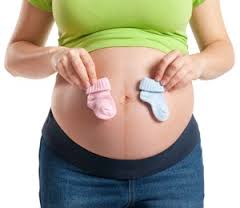 rusnak.truni.sk
16
15.9.19
Vlastnosti pravdepodobnosť a šance
rusnak.truni.sk
17
15.9.19
Pri RR sme hovorili o podiele exponovanej populácie, u ktorých sa vyvinula choroba a o podiele neexponovaných u ktorých sa vyvinula choroba. V oboch populáciach bolo čisto vecou náhody (z hľadiska pozorovateľa), koľko ľudí bolo v jednej či druhej skupine. Preto bolo možné použiť pravdepodobnosť a porovnať ich formou RR.

V štúdiách, kde o jednej z populácií rozhoduje výskumník (alebo iná nie náhodná situácia) nemôžeme použiť pravdepodobnosť, ale musíme sa uspokojiť so šancou. Preto silu vzťahu medzi exponovanými (prípadmi) a nie exponovanými (kontroly) vyjadrujeme pomocou pomeru šancí OR.

Pomer šancí (odds ratio - OR) je definovaný pomerom šance prípadov, že boli v minulosti exponované sledovanému faktoru a šance kontrol, že boli v minulosti exponované.
Kedy použiť pomer šancí (Odds ratio)
rusnak.truni.sk
18
15.9.19
a = prítomné ochorenie u exponovaných (prípadov), kumulatívna incidencia ochorenia u exponovaných;
b = neprítomné ochorenie u exponovaných (kontroly);
c = prítomné ochorenie u neexponovaných, kumulatívna incidencia ochorenia u neexponovaných (prípady);
d = neprítomné ochorenie u exponovaných (kontroly);
a + b = všetci, ktorí boli exponovaní;
c + d = všetci, ktorí neboli exponovaní;
a + c = všetci, ktorí boli chorí; incidencia bez ohľadu na expozíciu; prípady;
b + d = zdraví, bez ohľadu na expozíciu; kontroly.
rusnak.truni.sk
19
15.9.19
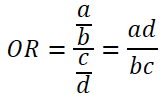 rusnak.truni.sk
20
15.9.19
V štúdii vplyvu stravy na vývoj rakoviny prsníka sa sledovala konzumácia stravy bohatej na tuky u žien s rakovinou prsníka a bez, teda zdravé ženy. Otázka znela, či ženy, ktoré konzumujú stravu bohatú na tuky majú častejšie rakovinu prsníka.
Otuky=150/500=0.3   Obez tukov= 70/600=0,12
OR=0,3/0,12=2,5
OR= (150/500)/(70/600) = (150*600)/(500*70) = 90000/35000
OR= 2,57 
Strava bohatá na tuky 2,6 krát zvyšuje šancu rakoviny prsníka v porovnaní so stravou chudobnou na tuky
rusnak.truni.sk
21
15.9.19
OR= (150/70)/(500/600) = (150*600)/(70*500) = 90000/35000

OR= 2,57 

Ženy, ktoré ochoreli na rakovinu prsníka mali 2,6 krát vyššiu šancu konzumovať stravu bohatú na tuky v porovnaní so zdravými ženami.
rusnak.truni.sk
22
15.9.19
Prebrali sme miery vzťahu medzi príčinou a následkom
Koncept rizika a expozície
Relatívne riziko
Pomer šancí
Súhrn
rusnak.truni.sk
23
15. septembra 2019